Termodinámica
La termodinámica (termo, que significa «calor» y  dinámica, que significa «fuerza») 
Es la rama de la física que describe los estados de equilibrio a nivel macroscópico.  Constituye una teoría fenomenológica, a partir de razonamientos deductivos, que estudia sistemas reales, sin modelizar y sigue un método experimental. Los estados de equilibrio se estudian y definen por medio de magnitudes extensivas tales como la energía interna, la entropía, el volumen o la composición molar del sistema,  o por medio de magnitudes no-extensivas derivadas de las anteriores como la temperatura, presión y el potencial químico; otras magnitudes, tales como la imanación, la fuerza  electromotriz y las asociadas con la mecánica de los medios continuos en general también pueden tratarse por medio de la termodinámica.
La termodinámica ofrece un aparato formal aplicable únicamente a estados de equilibrio, definidos como aquel estado hacia «el que todo sistema tiende a evolucionar y caracterizado porque en el mismo todas las propiedades del sistema quedan determinadas por factores intrínsecos y no por influencias externas previamente aplicadas». Tales estados terminales de equilibrio son, por definición, independientes del tiempo, y todo el aparato formal de la termodinámica –todas las leyes y variables termodinámicas–, se definen de tal modo que podría decirse que un sistema está en equilibrio si sus propiedades pueden describirse consistentemente empleando la teoría termodinámica.
Los estados de equilibrio son necesariamente coherentes con los contornos del sistema y las restricciones a las que esté sometido. Por medio de los cambios producidos en estas restricciones (esto es, al retirar limitaciones tales como impedir la expansión del volumen del sistema, impedir el flujo de calor, etc.), el sistema tenderá a evolucionar de un estado de equilibrio a otro; comparando ambos estados de equilibrio, la termodinámica permite estudiar los procesos de intercambio de masa y energía térmica entre sistemas térmicos diferentes.
Como ciencia fenomenológica, la termodinámica no se ocupa de ofrecer una interpretación física de sus magnitudes. La primera de ellas, la energía interna, se acepta como una manifestación macroscópica de las leyes de conservación de la energía a nivel microscópico, que permite caracterizar el estado energético del sistema macroscópico. El punto de partida para la mayor parte de las consideraciones termodinámicas son los que postulan que la energía puede ser intercambiada entre sistemas en forma de calor o trabajo, y que sólo puede hacerse de una determinada manera. También se introduce una magnitud llamada entropía, que se define como aquella función extensiva de la energía interna, el volumen y la composición molar que toma valores máximos en equilibrio: el principio de maximización de la entropía define el sentido en el que el sistema evoluciona de un estado de equilibrio a otro.
Es la mecánica estadística, íntimamente relacionada con la termodinámica, la que ofrece una interpretación física de ambas magnitudes: la energía interna se identifica con la suma de las energías individuales de los átomos y moléculas del sistema, y la entropía mide el grado de orden y el estado dinámico de los sistemas, y tiene una conexión muy fuerte con la teoría de información. En la termodinámica se estudian y clasifican las interacciones entre diversos sistemas, lo que lleva a definir conceptos como sistema termodinámico y su contorno. Un sistema termodinámico se caracteriza por sus propiedades, relacionadas entre sí mediante las ecuaciones de estado. Éstas se pueden combinar para expresar la energía interna y los potenciales termodinámicos, útiles para determinar las condiciones de equilibrio entre sistemas y los procesos espontáneos.
Con estas herramientas, la termodinámica describe cómo los sistemas responden a los cambios en su entorno. Esto se puede aplicar a una amplia variedad de ramas de la ciencia y de la ingeniería, tales como motores, cambios de fase, reacciones químicas, fenómenos de transporte, e incluso agujeros negros.
Energía calorífica: la suma de la energía potencial y de la energía cinética de un sistema no permanece siempre constante.
De una manera general, la energía mecánica total de un sistema disminuye con el frotamiento y los choques. Si por ejemplo, se frena un cuerpo durante su caída por un plano inclinado, de forma que su velocidad permanezca constante, se producirá una disminución de su energía potencial sin que aumente su energía cinética. Pero, en todos los fenómenos de esta naturaleza se produce calor. Así el fósforo de las cerillas se inflama por frotamiento, las herramientas se calientan al labrar los metales, etc. Sí una bala de plomo se dispara contra una placa de acero, se puede alcanzar, en el momento del choque, una temperatura superior a su punto de fusión. El calor debe, por consiguiente, considerarse como una forma de energía, hipótesis que se ve corroborada por la posibilidad de producir trabajo mecánico consumiendo calor, por ejemplo, en las maquinas de calor.
Otras formas de energía
Eléctrica: la corriente eléctrica es uno de los numerosos fenómenos que pueden producir trabajo mecánico o calor. La primera transformación se realiza en los motores y la inversa de los generadores electromagnéticos de corriente (dínamos, alternadores). En todos los conductores por los que pasan una corriente hay una producción de calor, conocida con el nombre de efecto de joule; la transformación contraria directa, es decir de calor en electricidad, se observa en las pilas termoeléctricas y basta calentar una de las dos soldaduras de dos metales diferentes que forman parte de un circuito para que se engendre en el mismo una corriente. De ellos se deduce que existe energía eléctrica y que el paso de una corriente es en realidad un transporte de energía a lo largo de un circuito.
Un condensador cargado de corriente también energía eléctrica, puesto a descargarse es capaz de producir una corriente, pero esta energía es potencial.
Química: Las reacciones químicas tienen lugar con absorción o desprendimiento de calor, según los casos. La combustión, que es la combinación del oxígeno del cuerpo combustible o con los elementos que lo integran, revelan que una muestra de carbón y oxigeno contiene energía química potencial, que puede utilizarse al iniciar la combustión o la combinación de ambos cuerpos.
La energía química se emplea a si mismo en las pilas y acumuladores eléctricos, que la transforman en energía eléctrica, y el fenómeno inverso se produce en la electrólisis, en particular al cargar los acumuladores.
Las explosiones son un ejemplo de transformación de energía química en trabajo mecánico.
Radiante: la luz se produce de diversas formas, pero la más corriente de éstas consiste en calentar cuerpos a una temperatura bastante elevada (lámpara de gas, Lámpara eléctrica de incandescencia). La incandescencia es precisamente la transformación de energía calorífica en energía radiante.
Calor y Trabajo
El trabajo, lo mismo que el calor, supone la transferencia de energía, pero existe una diferencia importante entre estos dos términos. En mecánica definimos el trabajo como una cantidad escalar, igual en magnitud al producto de una fuerza por un desplazamiento. La temperatura no interviene en esta definición. El calor, por otra parte, es energía que fluye de un cuerpo a otro a causa de la diferencia de temperatura. El desplazamiento es la condición necesaria para que se realice trabajo.
Lo relevante en este análisis es reconocer que tanto el calor como el trabajo representan cambios que ocurren en un proceso. Generalmente estos cambios van acompañados de una variación en la energía interna. Consideremos que se ilustran en la siguiente figura.
Función de la energía interna
Al estudiar las transformaciones de calor en trabajo o, viceversa, de trabajo en calor es útil exponer el concepto de sistema termodinámico y sus alrededores. Entendemos por sistema un conjunto de moléculas u objetos en los que centra nuestra atención. Es común describirlo por su masa, presión, volumen y temperatura; en cierto modo, está contenido por sus alrededores. Por ejemplo, un motor de gasolina, el sistema consta de la gasolina combustible; los alrededores son los pistones, las paredes del cilindro, el sistema de escape y otros elementos.
Se dice que un sistema se halla en equilibrio termodinámico si no hay una fuerza resultante que actúe sobre el sistema y si la temperatura del sistema es la misma que la de sus alrededores . Esta condición requiere que no se realice trabajo alguno ni sobre el sistema ni por el sistema, y que no haya ningún intercambio de calor entre el sistema y sus alrededores. En estas condiciones, el sistema posee una energía interna definida U. Su estado termodinámico puede describirse mediante tres coordenadas: (1) su presión, (2) su volumen V y (3) su temperatura T. Cada vez que dicho sistema absorba o libere energía, ya sea en forma de calor o de trabajo, alcanzará un nuevo estado de equilibrio, de modo que su energía siempre se conserve.
Esquema de un proceso termodinámico
Energía interna
                                                                            U1
                                                                   Estado inicial
                                                                    del sistema
                                                                       (P1,V1T1)   





                             (a)
AMBIENTE
Sistema 
P1 V1
T1
Calor suministrado o entregado
       Q
Sistema que pasa por un proceso termodinámico
Cambio de acción
Sistema
Trabajo de entrada o trabajo de salida
 W
Ambiente
(b)
Energía interna
U2
Estado final del sistema
(P2 ,V2 ,T2)
Ambiente
P2 V2 T2
Sistema
(c)
En los esquemas anteriores se considera un proceso termodinámico en el que un sistema es obligado a cambiar de un estado de equilibrio 1 a un estado de equilibrio 2. En la figura (a) el sistema se encuentra en equilibrio termodinámico con un energía interna inicial U1 y coordenadas termodinámicas (P1, V1, T1). En a figura (b) el sistema reacciona con sus alrededores. El calor Q puede ser absorbido por el sistema o liberado a su ambiente. La transferencia de calor se considera positiva para el calor de entrada y negativo para el de salida. El calor neto absorbido por el sistema se representa por Q. El trabajo W puede ser realizado por el sistema, sobre el sistema o ambas cosas. El trabajo de salida se considera positivo y el de entrada negativo.
Por tanto, W representa el trabajo neto realizado por el sistema (trabajo de salida). En la figura (c) el sistema ha alcanzado su estado final 2 y de nuevo está en equilibrio, con una energía interna final U2. Sus nuevas condiciones termodinámicas son (P2, V2, T2). 
Puesto que la energía tiene que conservarse, el cambio de la energía interna 
U = U2  -  U1
Debe representar la diferencia entre el calor neto Q absorbido por el sistema y el trabajo neto W que realiza el sistema sobre sus alrededores.

U = Q  -  W   (1)
En consecuencia, el cambio de energía interna se define exclusivamente en términos  de las cantidades mensurables calor y trabajo. La ecuación  (1) establece la existencia de una función de energía interna U que se determina mediante las coordenadas termodinámicas de un sistema. Su valor en el estado final menos su valor en el estado inicial representa el cambio de energía del sistema.
Primera ley de la termodinámica
La primera ley de la termodinámica es simplemente una nueva exposición del principio de la conservación de la energía.
LA ENERGÍA NO PUEDE CREARSE O DESTRUIRSE, SÓLO TRANSFORMARSE DE UNA FORMA EN OTRA.
Al aplicar esta ley a un proceso termodinámico se observa, a partir de la ecuación (1), que,
Q  =  U  +  W
Esta ecuación representa el postulado matemático de le la primera y de la termodinámica, a cual puede enunciarse como sigue:
Primera ley de la termodinámica: en cualquier proceso termodinámico, el calor neto absorbido por un sistema es igual a la suma del trabajo neto que este realiza y el cambio de su energía interna.
Cuando se aplica la primera ley de la termodinámica es preciso reconocer que el calor Q suministrado en un sistema es positivo y el que expulsa o pierde el sistema es negativo. El trabajo que realiza un sistema es positivo; el que se hace sobre el sistema es negativo. Un aumento de la energía interna es positivo; una disminución negativa.
Convenciones de signos de la primera ley de la termodinámica.
+ W
       + Q
                             +  U
-  W
                              -   U

                                       - Q
Ejemplo: 

1).-   Si un gas absorbe 800 J de calor y realiza un trabajo neto de 200 J mientras expulsa 300 J de calor en el proceso. Determine la energía interna del sistema.
2).-   Una máquina térmica realiza 240 J de trabajo durante el cual su energía interna disminuye en 400 J. ¿Cuál será el intercambio de calor neto de este proceso?
Procesos isobáricos y el diagrama P - V
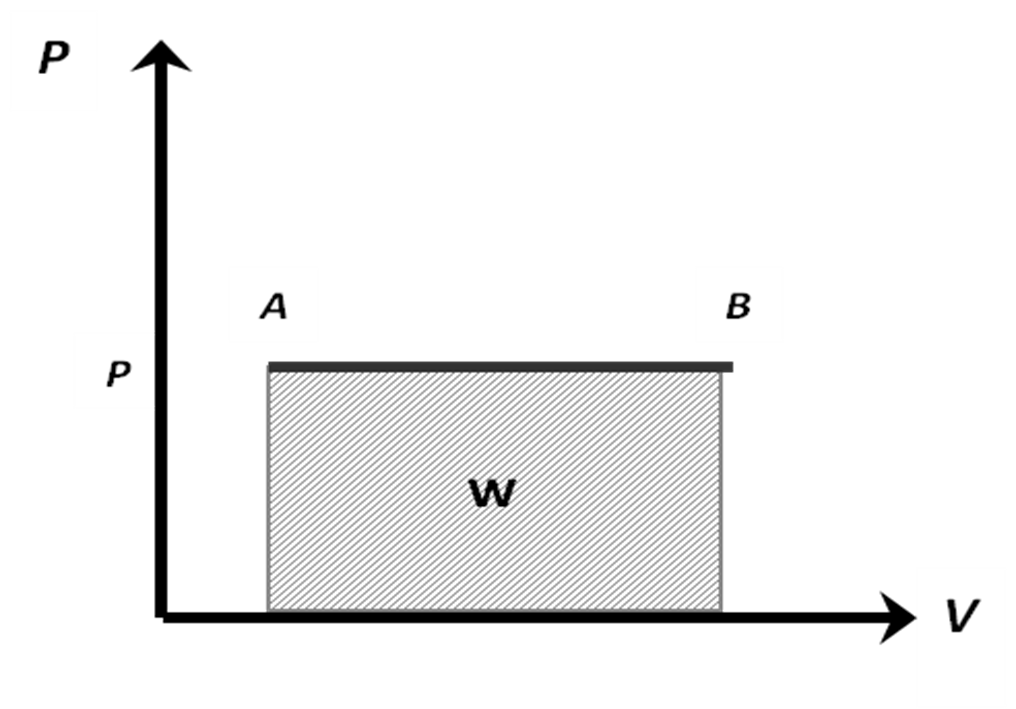 Resulta aleccionador estudiar los cambios de energía inherentes a los procesos termodinámicos analizando un gas encerrado en un cilindro equipado con un émbolo móvil y sin fricción. Consideremos el trabajo realizado que se dilata en un sistema. El émbolo tiene un área de sección transversal A y descansa sobre una columna de gas a presión P. El calor puede fluir hacia dentro o fuera del gas a través de las paredes del cilindro. Es posible realizar trabajo sobre el gas o que éste lo realice empujando el émbolo hacia abajo; también es posible que el gas efectúe trabajo a medida que se dilata hacia arriba.
Figura 20.4
Consideremos primero el trabajo efectuado por el gas cuando se dilata a una presión constante 
(P = F/A). La fuerza F ejercida por el gas sobre el émbolo será igual al producto de la presión P por el área A del émbolo.
F = PA
Recuerde que el trabajo equivale al producto de la fuerza por el desplazamiento paralelo. Si el émbolo se mueve hacia arriba a lo largo de una distancia x, el trabajo realizado será:
W = F x = (PA)x
Pero el aumento del volumen W del gas es simplemente A x, así que podemos reordenar los factores de arriba para determinar que el trabajo hecho por un gas que se dilata a presión constante está dado por:
W = P V 
En otras palabras, el trabajo neto es igual al producto de la presión constante por el cambio de volumen. Éste es un ejemplo de lo que se denomina proceso isobárico. Cabe señalar que el cambio de volumen V es el valor final menos el inicial, de modo que una disminución del volumen resulta en trabajo negativo, en tanto que un aumento en trabajo positivo.
Un proceso isobárico es un proceso termodinámico que sucede a presión constante.
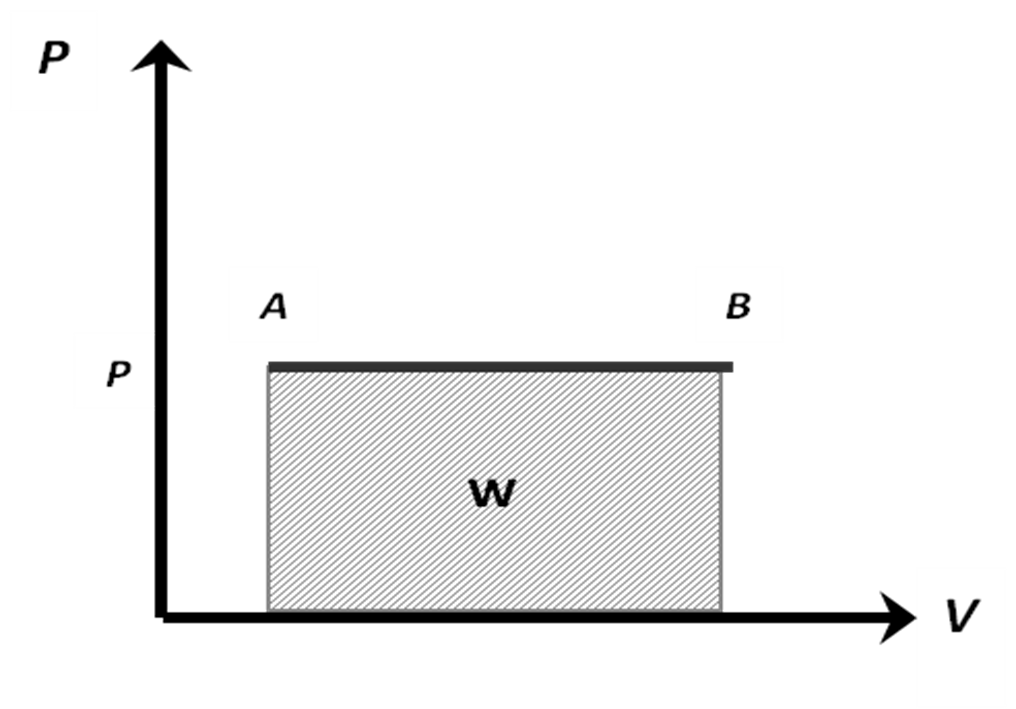 El proceso que se muestra gráficamente en la figura anterior, donde se traza el incremento e volumen en función de la presión corresponde al diagrama P – V, es de gran utilidad en la termodinámica. En el ejemplo anterior, la presión era constante, por lo que la gráfica es una línea recta. Por lo tanto el área bajo la curva (o recta en este caso) equivale a:
Área = P(V2 – V1) = PV   
que también es igual al trabajo hecho por el gas que se dilata. Esto nos lleva a un principio importante:
Cuando un proceso termodinámico implica cambios en el volumen, en la presión o en ambos factores, el trabajo realizado por el sistema es igual al área bajo la curva  en un diagrama P – V.
Ejemplo:
Un gas dentro de un cilindro se dilata a una presión constante de 200 kPa, en tanto que su volumen aumenta de 2 x 10 -3 m3 a 5 x 10-3 m3. ¿Qué trabajo realiza el gas?
Solución:
El trabajo hecho es igual a la presión constante por el cambio de volumen.
W = PV

 W = (200 x 103 Pa)(5 x 10-3 m3 – 2 x 10-3 m3)
 W = 600 J
En general, la presión no será constante durante el desplazamiento de un émbolo. Por ejemplo, en el movimiento del pistón de un motor a gasolina, el fluido se enciende a alta presión, y la presión disminuye cuando el pistón se desplaza hacia abajo. El diagrama P – V en este caso es una curva en declive, como aparece en la siguiente figura. El volumen aumenta de V1 a V 2,  mientras la presión disminuye de P1 a P2. Para calcular el trabajo realizado en un proceso de este tipo se debe recurrir al cálculo o un análisis gráfico. Si el área bajo la curva puede estimarse de forma gráfica, entonces el trabajo también puede determinarse.
Figura 20.5
Caso general para la primera ley
La primera ley de la termodinámica establece que la energía debe conservarse en cualquier proceso termodinámico. En la formulación matemática tenemos:
Q = W + U
Hay tres cantidades que pueden sufrir cambios. El proceso más general es aquel en el que participan tres cantidades. Por ejemplo, el fluido de la figura, se dilata mientras está en contacto con su flama. Considerando el gas como un sistema, hay una transferencia neta de calor Q  impartida al gas.
Esta energía se usa de dos formas: (1) la energía interna U del gas aumenta debido a una parte de la energía térmica de entrada, y (2) el gas realiza una cantidad de trabajo W sobre el émbolo, que equivale al resto de la energía disponible. 
Surgen casos especiales de la primera ley cuando uno o más de las tres cantidades - Q,
W o U - no sufren cambios. En estos casos, la primera ley se simplifica en forma considerable.
Procesos adiabáticos
Supongamos que hay un sistema completamente aislado de sus alrededores, de modo que no puede haber intercambio de energía térmica Q. Cualquier proceso que ocurra totalmente dentro, como una cámara aislada, se denomina proceso adiabático y se dice que el sistema está rodeado por paredes adiabáticas. 
“Un proceso adiabático es aquel en el que no hay intercambio de energía térmica Q entre un sistema y sus alrededores”
2da ley de la termodinámica
Es una de las leyes más importantes de la física; aún pudiéndose formular de muchas maneras todas llevan a la explicación del concepto de irreversibilidad y al de entropía. Este último concepto, cuando es tratado por otras ramas de la física, sobre todo por la mecánica estadística y la teoría de la información, queda ligado al grado de desorden de la materia y la energía de un sistema. La termodinámica, por su parte, no ofrece una explicación física de la entropía, que queda asociada a la cantidad de energía no utilizable de un sistema. Sin embargo, esta interpretación meramente fenomenológica de la entropía es totalmente consistente con sus interpretaciones estadísticas. Así, tendrá más entropía el agua en estado gaseoso con sus moléculas dispersas y alejadas unas de las otras que la misma en estado líquido con sus moléculas más juntas y más ordenadas.
El segundo principio de la termodinámica dictamina que si bien la materia y la energía no se pueden crear ni destruir, sino que se transforman, y establece el sentido en el que se produce dicha transformación. Sin embargo, el punto capital del segundo principio es que, como ocurre con toda la teoría termodinámica, se refiere única y exclusivamente a estados de equilibrio. Toda definición, corolario o concepto que de él se extraiga sólo podrá aplicarse a estados de equilibrio, por lo que, formalmente, parámetros tales como la temperatura o la propia entropía quedarán definidos únicamente para estados de equilibrio.
Así, según el segundo principio, cuando se tiene un sistema que pasa de un estado de equilibrio A a otro B, la cantidad de entropía en el estado de equilibrio B será la máxima posible, e inevitablemente mayor a la del estado de equilibrio A. Evidentemente, el sistema sólo hará trabajo cuando esté en el tránsito del estado de equilibrio A al B y no cuando se encuentre en uno de estos estados. Sin embargo, si el sistema era cerrado, su energía y cantidad de materia no han podido variar; si la entropía debe de maximizarse en cada transición de un estado de equilibrio a otro, y el desorden interno del sistema debe aumentar, se ve claramente un límite natural: cada vez costará más extraer la misma cantidad de trabajo, pues según la mecánica estadística el desorden equivalente debe aumentar exponencialmente.
Aplicado este concepto a un fenómeno de la naturaleza como por ejemplo la vida de las estrellas, las mismas, al convertir el hidrógeno, su combustible principal, en heliogeneran luz y calor. Al fusionar los núcleos de hidrógeno en su interior la estrella libera la energía suficiente para producirlos a esa intensidad; sin embargo, cuando intenta fusionar los núcleos de Helio no consigue liberar la misma cantidad de energía que obtenía cuando fusionaba los núcleos de hidrógeno. Cada vez que la estrella fusiona los núcleos de un elemento obtiene otro que le es más inútil para obtener energía y por ende la estrella muere, y en ese orden de ideas la materia que deja atrás ya no servirá para generar otra estrella. Es así como el segundo principio de la termodinámica se ha utilizado para explicar el fin del universo.
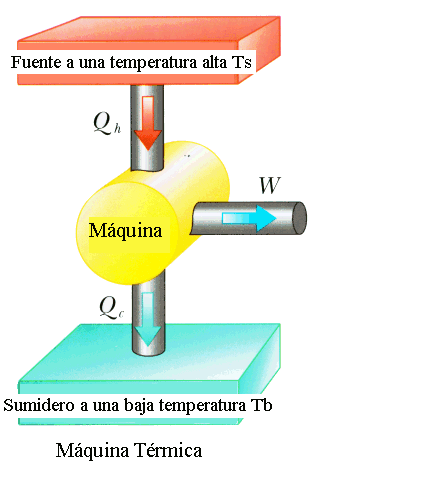